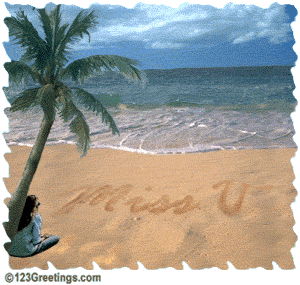 TRƯỜNG TIỂU HỌC ĐOÀN NGHIÊN
Trân trọng kính chào quý thầy cô và các em học sinh
MÔN DẠY :LTVC
Lớp BA
Giáo viên: Nguyễn Thị  Hoa
Thứ sáu ngày 28  tháng 2 năm 2014
Luyện từ và câu
Kiểm tra bài cũ:
1/Đoạn thơ sau có những sự vật và con vật nào được nhân hóa?
Những chị lúa phất phơ bím tóc
Những cậu tre bá vai nhau thì thầm đứng học
Đàn cò áo trắng
Khiêng nắng
Qua sông
Cô gió chăn mây trên đồng
Bác mặt trời đạp xe qua ngọn núi.
Trần Đăng Khoa
Thứ sáu ngày 28  tháng 2 năm 2014
Luyện từ và câu
Kiểm tra bài cũ:
2/Tìm và gạch chân dưới bộ phận câu trả lời cho câu hỏi “ Vì sao?”
a. Cả lớp cười ồ lên vì câu thơ vô lí quá.
b. Chị em Xô- phi đã về ngay vì nhớ lời mẹ dặn không được làm phiền người khác.
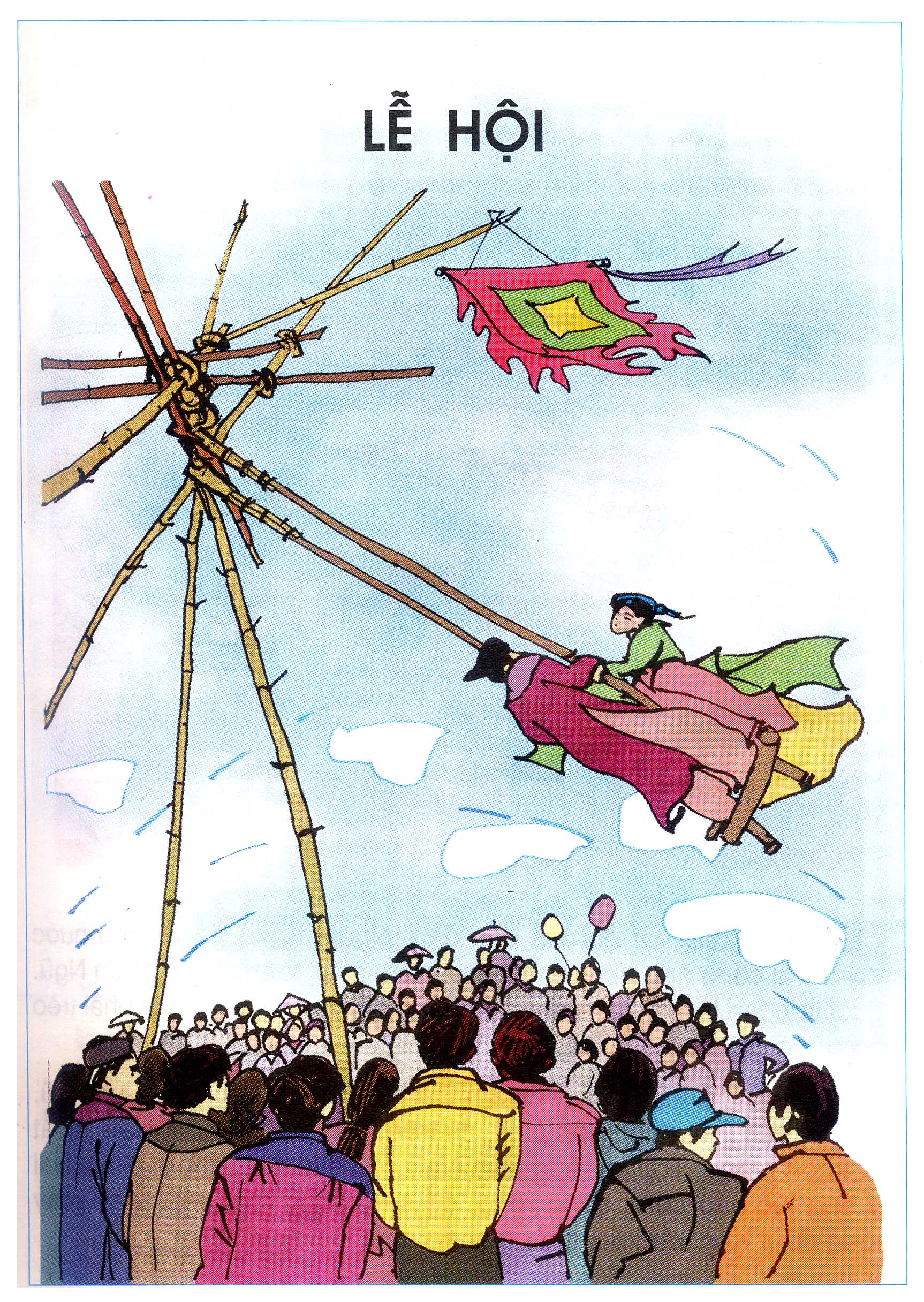 Thứ sáu ngày 28  tháng 2 năm 2014
Mở rộng vốn từ: Lễ hội. Dấu phẩy
Luyện từ và câu:
I. Từ ngữ về lễ hội:
1.Chọn nghĩa thích hợp ở cột B cho các từ ở cột A:
A
B
Lễhội
Hoạt động tập thể có cả phần lễ và phần hội.
Hộilễ
Cuộc vui tổ chức cho đông người dự theo phong tục hoặc nhân dịp đặc biệt.
Lễhội
Các nghi thức nhằm đánh dấu hoặc kỉ niệm một sự kiện có ý nghĩa.
Thứ sáu ngày 28  tháng 2 năm 2014
Mở rộng vốn từ: Lễ hội. Dấu phẩy
Luyện từ và câu:
2. Tìm và ghi :
Tên một số lễ hội M: lễ hội đền Hùng
THẢO LUẬN N4
b.Tên một số  hội  
M: hội bơi trải
c.Tên  một số hoạt động trong lễ hội và hội  
M: đua thuyền
Thứ sáu ngày 28  tháng 2 năm 2014
Mở rộng vốn từ: Lễ hội. Dấu phẩy
Luyện từ và câu:
lễ hội đền Hùng, đền Gióng, chùa Hương, Tháp Bà, núi Bà, chùa Keo,  Chử Đồng Tử, Cổ Loa,Phủ Giầy,..
Thứ sáu ngày 28  tháng 2 năm 2014
Mở rộng vốn từ: Lễ hội. Dấu phẩy
Luyện từ và câu:
* Xem ảnh  một số lễ hội ở nước ta
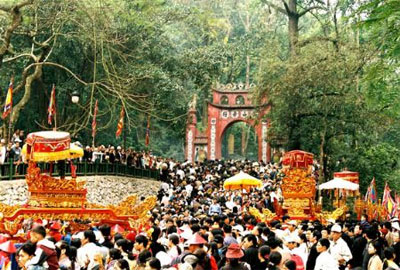 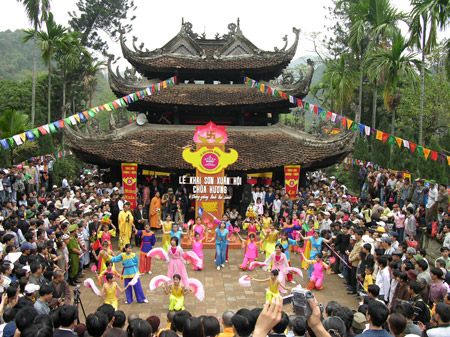 Lễ hội (hội)chùa Hương
Lễ hội đền Hùng
(ở Phú Thọ-HN)
(ở Mĩ Đức-HN. 15/1-18/2)
Thứ sáu ngày 28  tháng 2 năm 2014
Mở rộng vốn từ: Lễ hội. Dấu phẩy
Luyện từ và câu:
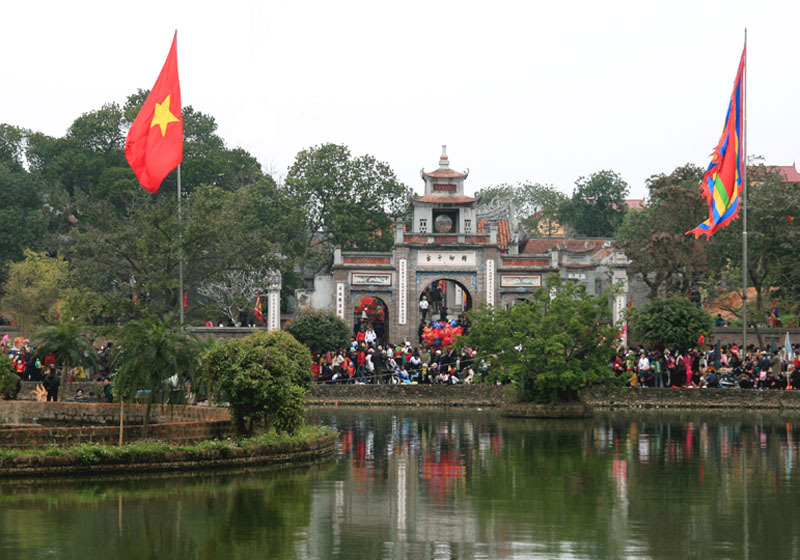 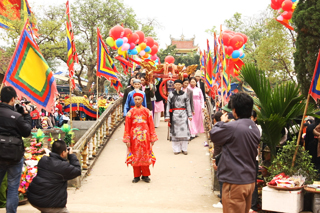 Lễ hội Cổ Loa
Lễ hội Chử Đồng Tử
(ở Đông Anh- HN ,
        6-15/1)
(ở Khoái Châu- Hưng Yên)
Thứ sáu ngày 28  tháng 2 năm 2014
Mở rộng vốn từ: Lễ hội. Dấu phẩy
Luyện từ và câu:
lễ hội đền Hùng, đền Gióng, chùa Hương, Tháp Bà, núi Bà, chùa Keo, Phủ Giầy, Kiếp Bạc, Cổ Loa,..
hội vật, bơi trải, đua thuyền, chọi trâu, đua voi, đua ngựa,chọi gà, thả diều, hội Lim, hội khỏe Phù Đổng,..
Thứ sáu ngày 28  tháng 2 năm 2014
Mở rộng vốn từ: Lễ hội. Dấu phẩy
Luyện từ và câu:
* Xem ảnh  một số hội ở nước ta
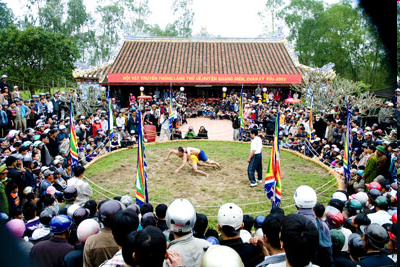 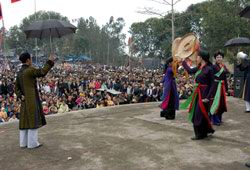 Hội đấu vật
Hội Lim
(ở Bắc Ninh -13/1)
Thứ sáu ngày 28  tháng 2 năm 2014
Mở rộng vốn từ: Lễ hội. Dấu phẩy
Luyện từ và câu:
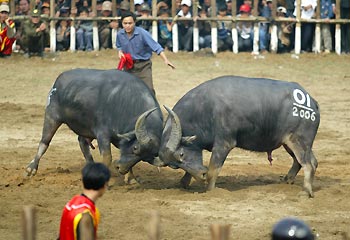 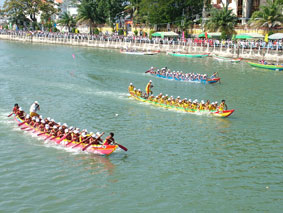 đua thuyền
Chọi trâu
Thứ sáu ngày 28  tháng 2 năm 2014
Mở rộng vốn từ: Lễ hội. Dấu phẩy
Luyện từ và câu:
lễ hội đền Hùng, đền Gióng, chùa Hương, Tháp Bà, núi Bà, chùa Keo, Phủ Giầy, Kiếp Bạc, Cổ Loa,..
hội vật, bơi trải, đua thuyền, chọi trâu, đua voi, đua ngựa,chọi gà, thả diều, hội Lim, hội khỏe Phù Đổng,..
cúng Phật, lễ Phật, thắp hương, tưởng niệm, rước kiệu, đua thuyền, đua ngựa, đua xe, kéo co, đánh đu, thả diều, chơi cờ tướng, chọi gà,..
Thứ sáu ngày 28  tháng 2 năm 2014
Mở rộng vốn từ: Lễ hội. Dấu phẩy
Luyện từ và câu:
* Xem ảnh một số hoạt động trong lễ hội và hội.
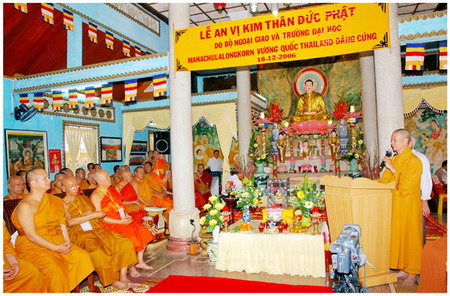 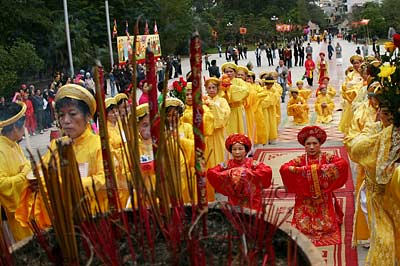 cúng Phật
Dâng hương
Thứ sáu ngày 28  tháng 2 năm 2014
Mở rộng vốn từ: Lễ hội. Dấu phẩy
Luyện từ và câu:
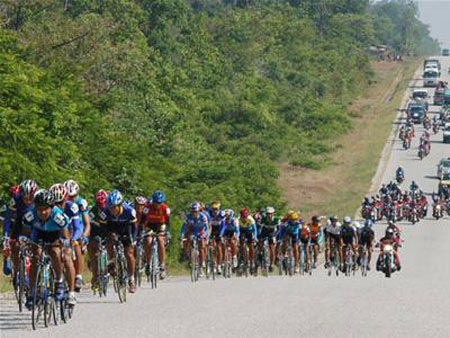 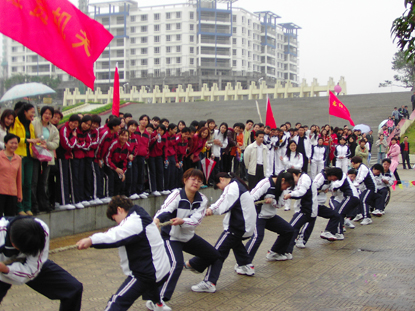 đua xe đạp
kéo co
Thứ sáu ngày 28  tháng 2 năm 2014
Mở rộng vốn từ: Lễ hội. Dấu phẩy
Luyện từ và câu:
II. Dấu phẩy:
3. Em đặt dấu phẩy vào những chỗ nào trong mỗi câu dưới đây?
,
a) Vì thương dân  Chử Đồng Tử và công chúa đi khắp nơi dạy dân cách trồng lúa  nuôi tằm  dệt vải.
Vì
,
,
b) Vì nhớ lời mẹ dặn không được làm phiền người
 khác  chị em Xô-phi đã về ngay.
Vì
,
,
c) Tại thiếu kinh nghiệm  nôn nóng và coi thường
 đối thủ  Quắm Đen đã bị thua.
Tại
,
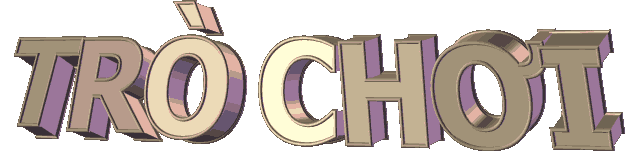 :Hái hoa dân chủ
Dấu phẩy
Nêu tên một
 số hội
Nêu tên một
 số lễ hội
Tên một số 
hoạt động 
trong lễ hội
Thứ sáu ngày 28  tháng 2 năm 2014
Mở rộng vốn từ: Lễ hội. Dấu phẩy
Luyện từ và câu:
Em hãy đặt lại dấu phẩy cho thích hợp trong câu sau:
Nhờ siêng, năng nghe lời, cô giáo Như đã đạt học sinh giỏi.
Nhờ siêng năng, nghe lời cô giáo, Như đã đạt học sinh giỏi.
Thứ sáu ngày 28  tháng 2 năm 2014
Mở rộng vốn từ: Lễ hội. Dấu phẩy
Luyện từ và câu:
DẶN DÒ
1/Về nhà xem lại các bài LTVC đã học để chuẩn bị ôn tập vào tuần sau.
2/Về nhà làm vào vở bài tập 2.
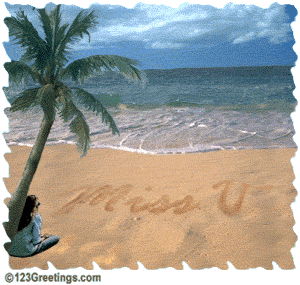 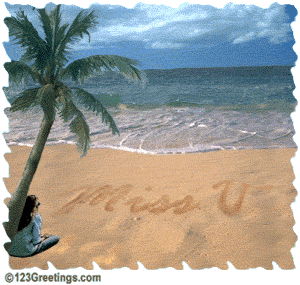 XIN CHÂN THÀNH CẢM ƠN QUÝ THẦY CÔ
VÀ CÁC EM HỌC SINH
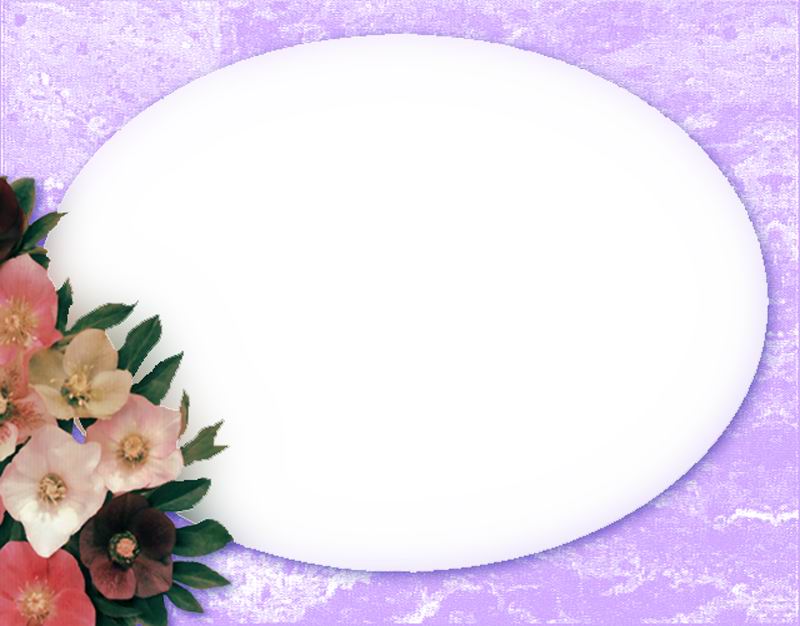 Thứ tư ngày 22 tháng 10 năm 2008
Luyện từ và câu
SO SÁNH . DẤU CHẤM
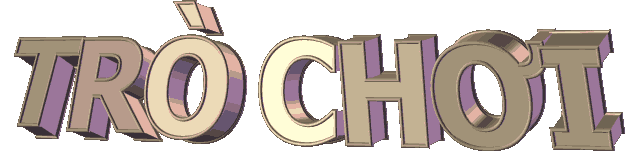 ĐẢO CHỮ ĐOÁN NGHĨA
chim sơn ca
như
một tiếng nhạc
giọng hót
du dương trầm bổng
Giọng hót chim sơn ca như một tiếng nhạc du dương trầm bổng.
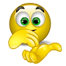 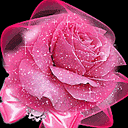 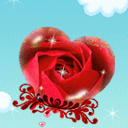 XIN CHÂN THÀNH CẢM ƠN QUÝ THẦY CÔ
VÀ CÁC EM HỌC SINH
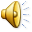 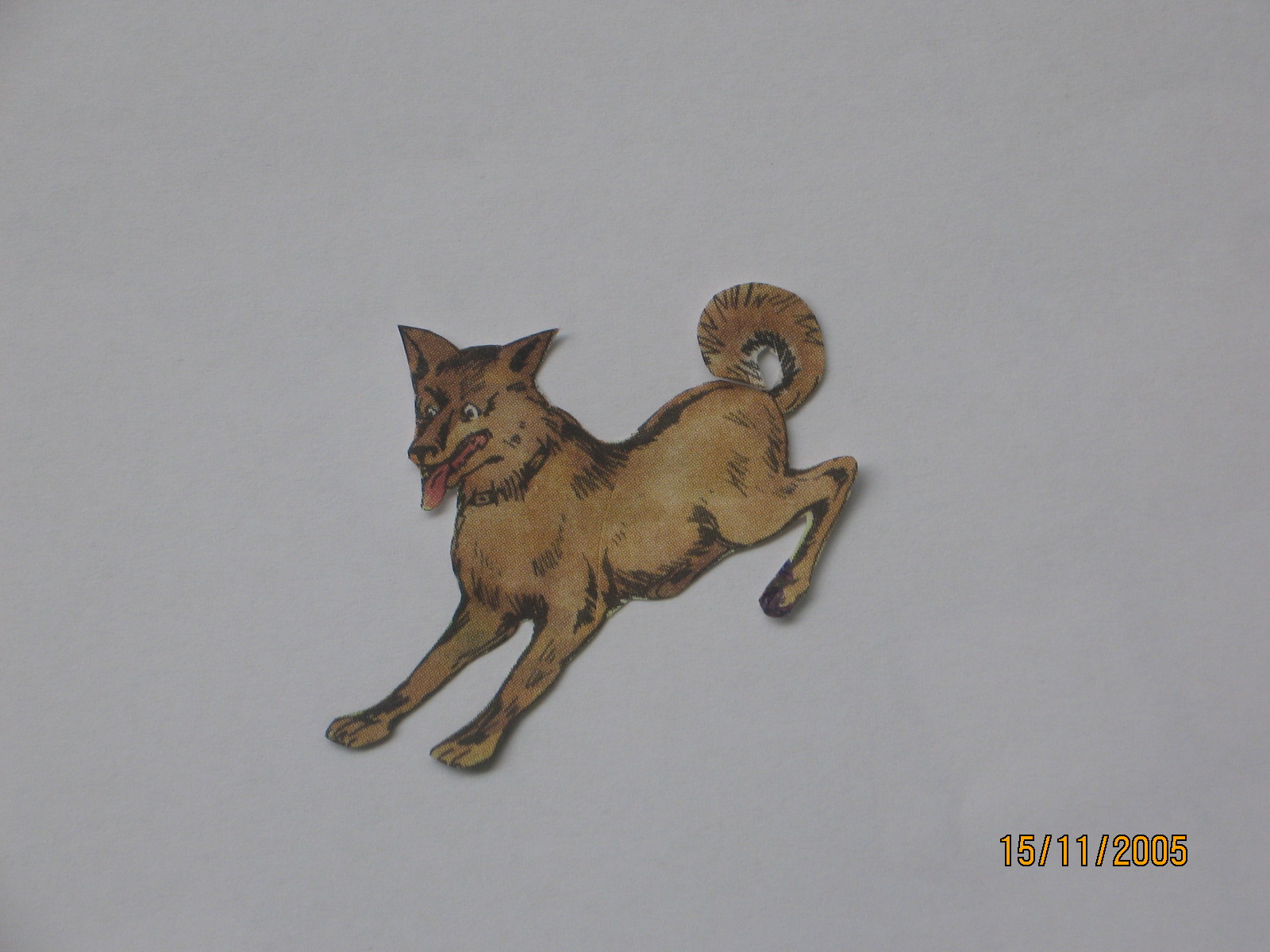 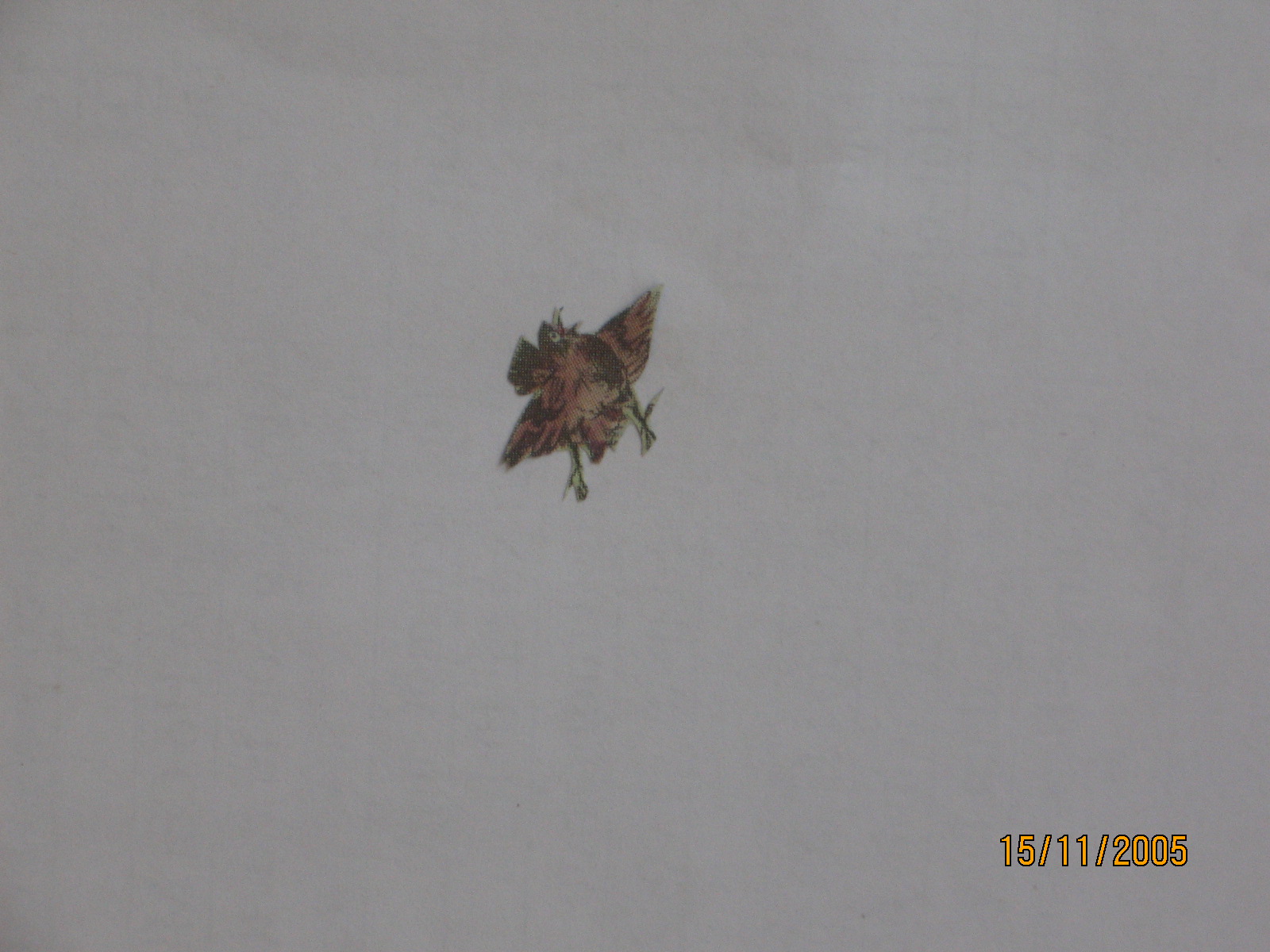 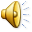